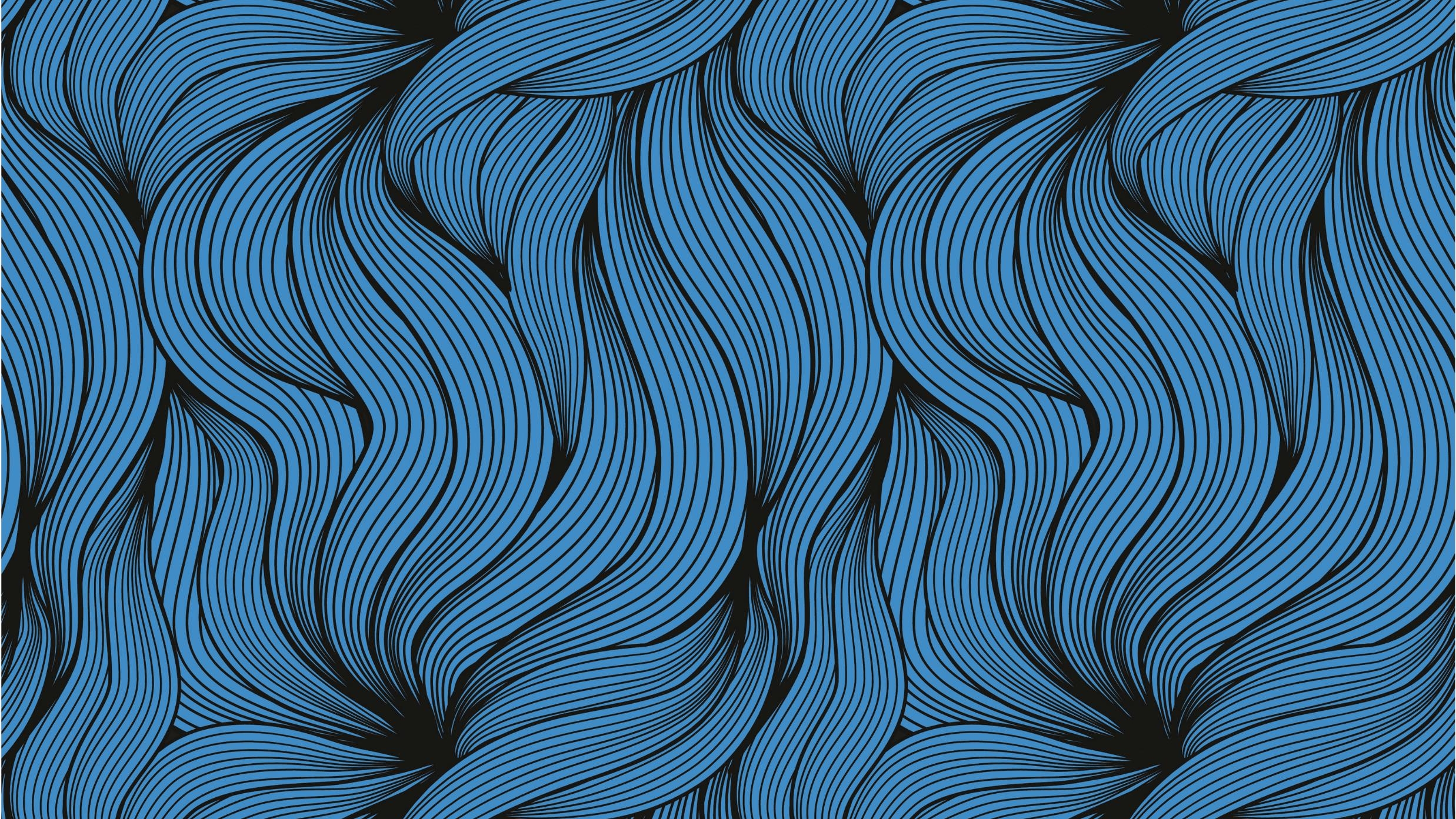 What is an Ecosystem?
Natalie Lafont
Staff Scientist 
Healthy Gulf
These interactions form a web of life where everything depends on everything else.
 Two main parts:
Biotic = living things
Abiotic = non-living things (sunlight, water, minerals)
What is an Ecosystem?
An ecosystem is a community of living organisms (plants, animals, fungi, and microbes) interacting with their non-living environment (air, water, soil, and climate).
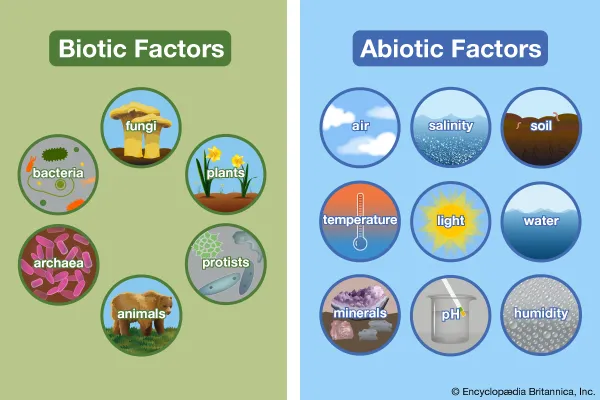 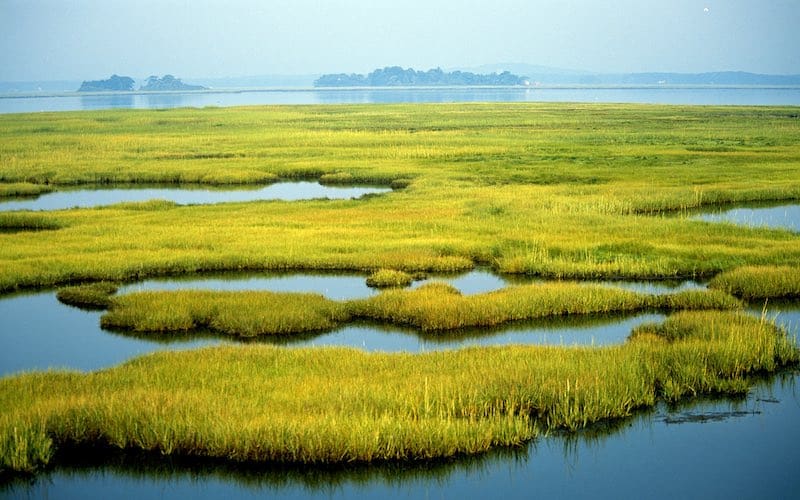 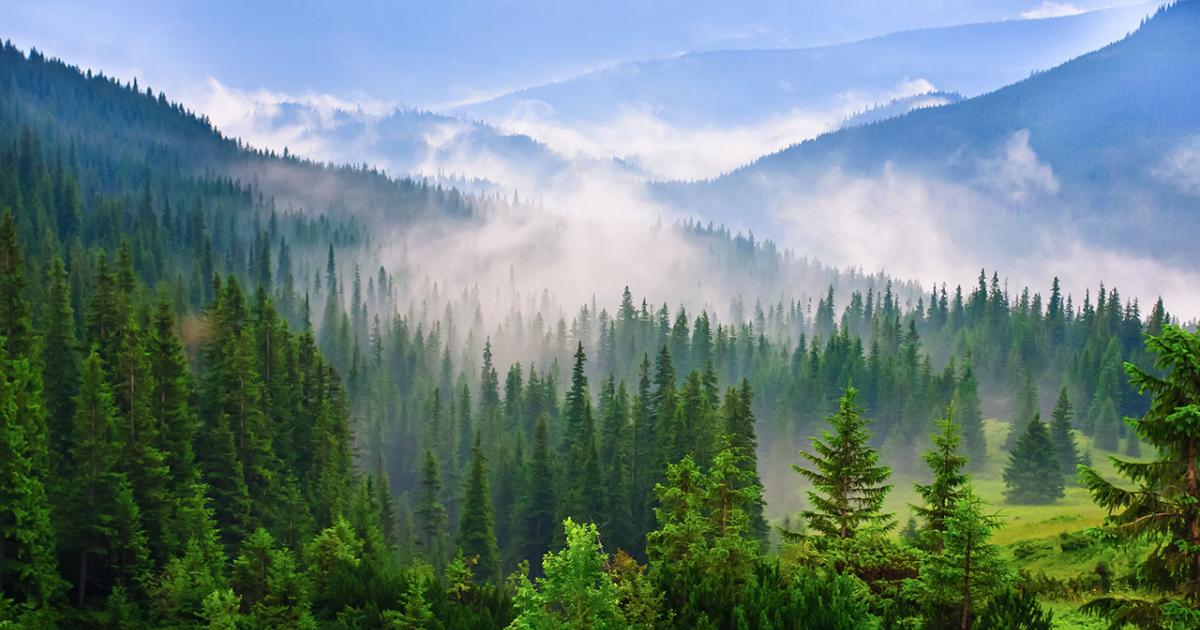 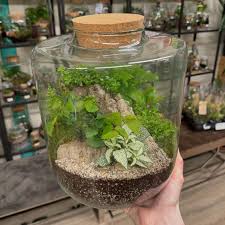 All Shapes and Sizes
Examples:
Forests
Wetlands
Oceans
Deserts
Deepsea vents
Terrariums
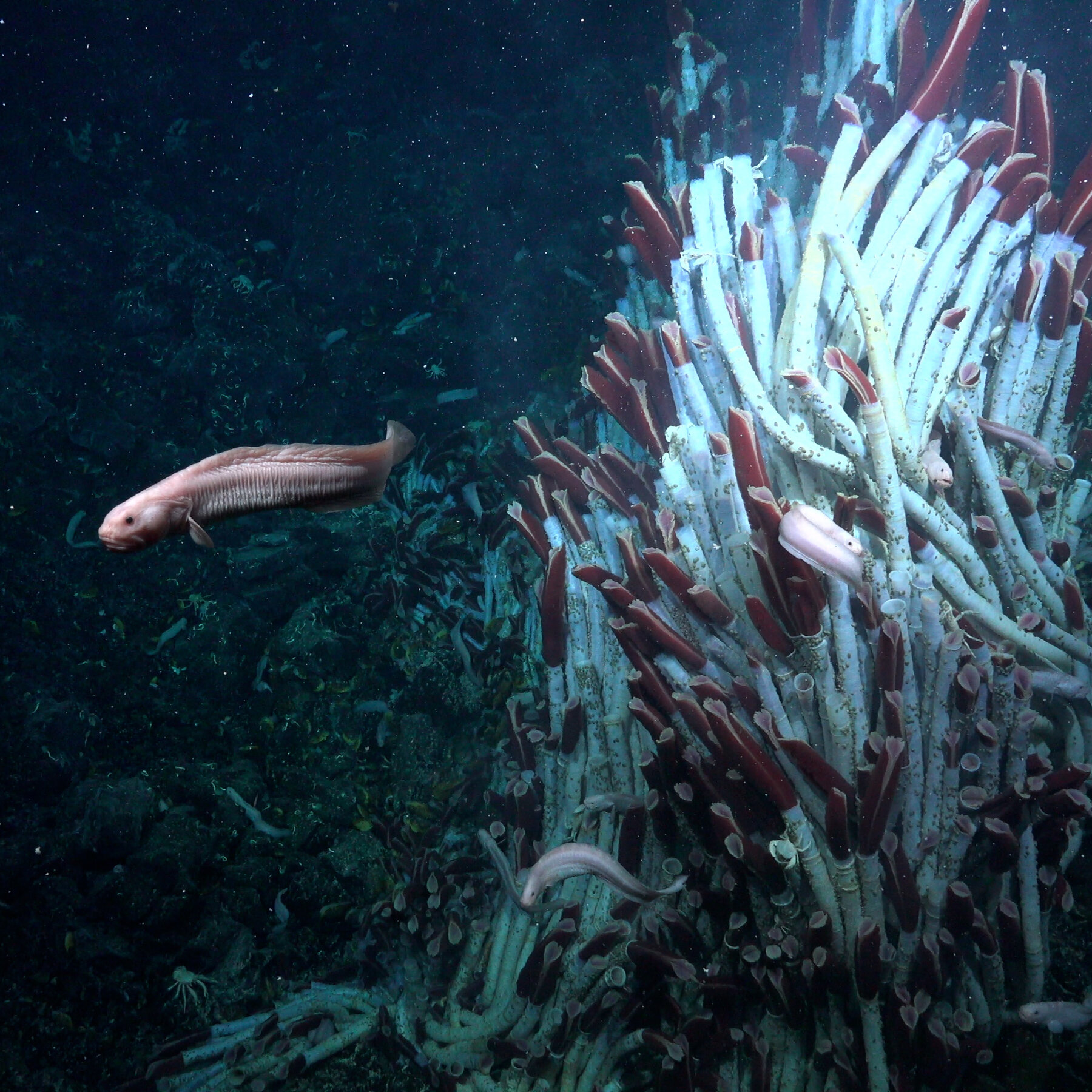 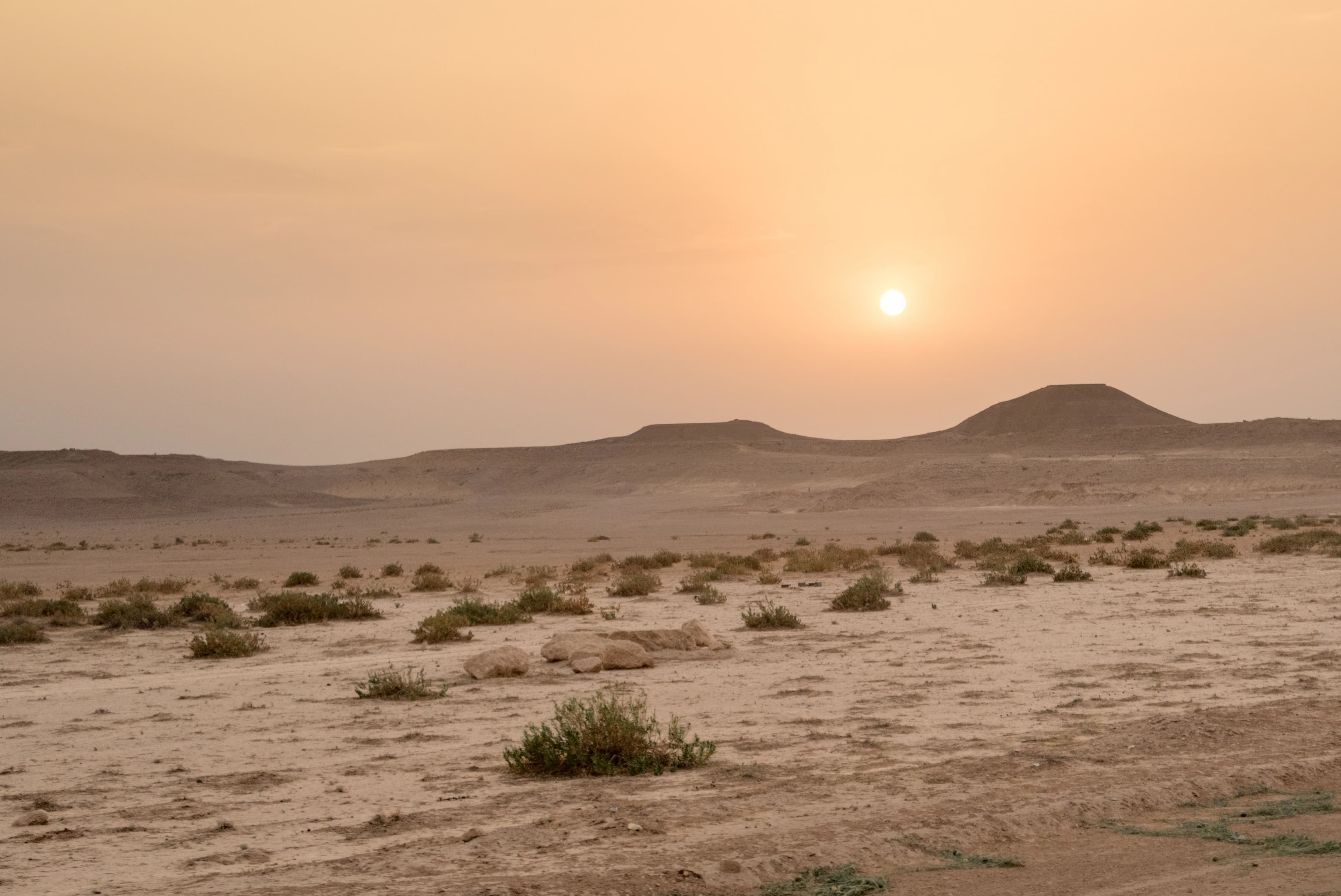 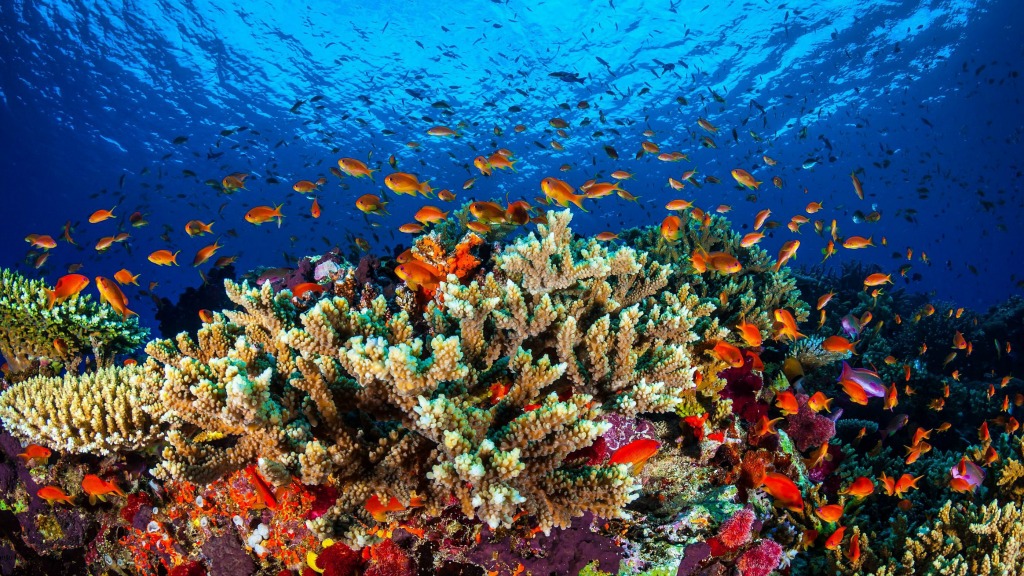 Ecosystems are all about balance and flow:
1. Energy Flow:
Starts with an energy source like the sun or even chemicals (in deep sea vents)
Producers make food through photosynthesis or chemosynthesis 
Consumers eat plants or other producers
Decomposers (fungi, bacteria) break down dead stuff to recycle nutrients
2. Cycles:
Water Cycle 
Carbon Cycle 
Nitrogen Cycle These cycles keep resources moving and ecosystems healthy.
How Ecosystems Work
An ecosystem is a community of living organisms (plants, animals, fungi, and microbes) interacting with their non-living environment (air, water, soil, and climate).
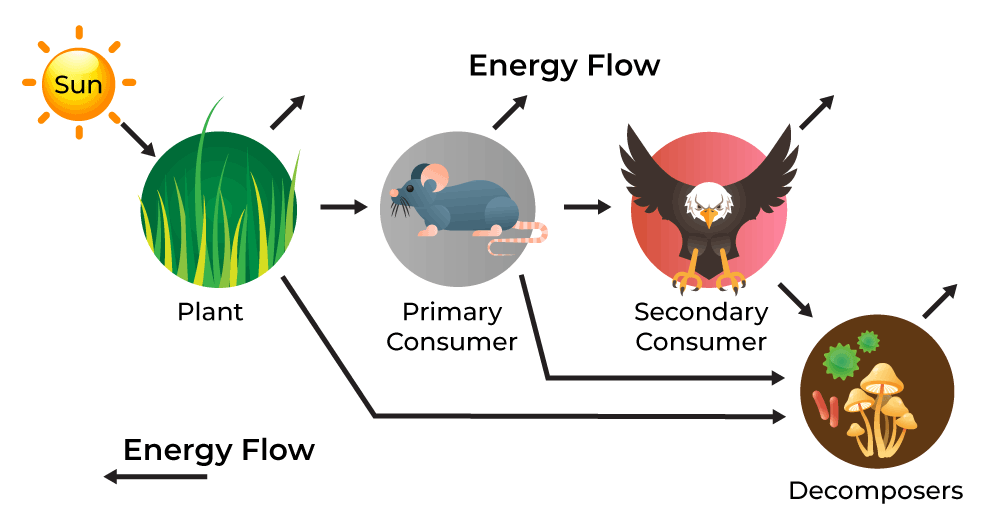 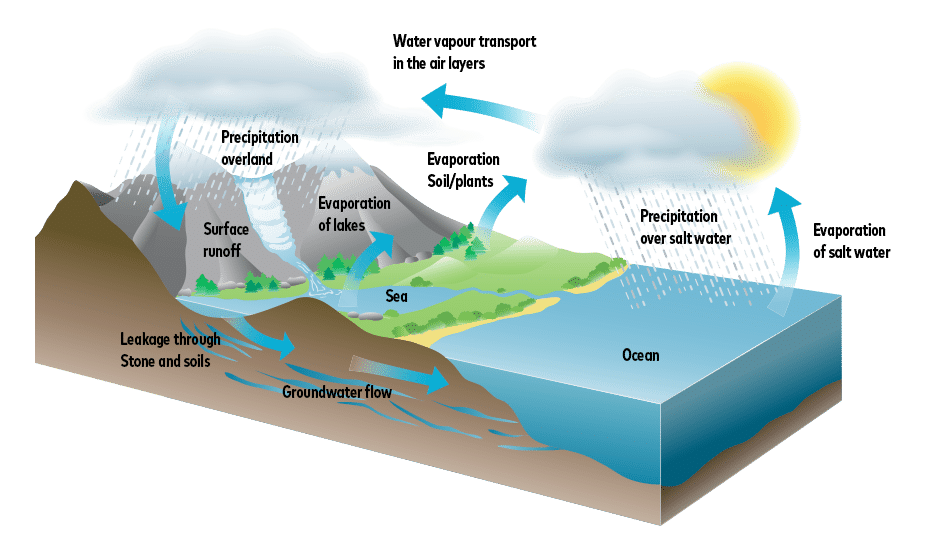 When we harm ecosystems (pollution, habitat loss, climate change), we also hurt ourselves.
Why Ecosystems Matter
Ecosystems give us:
Clean air and water
Food and medicine
Climate regulation
Pollination
Cultural and spiritual value
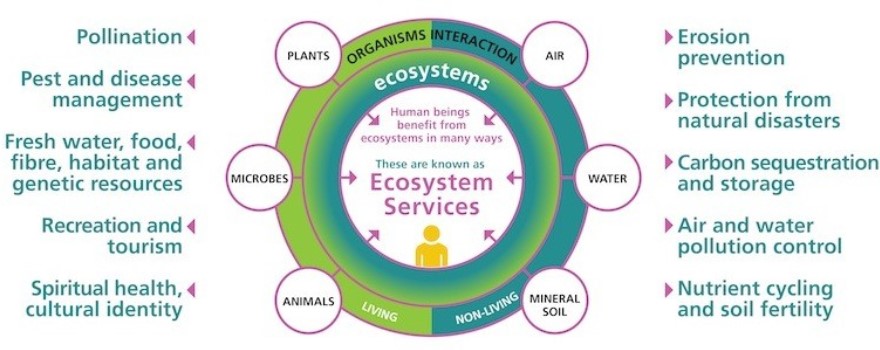 How Can We Help?
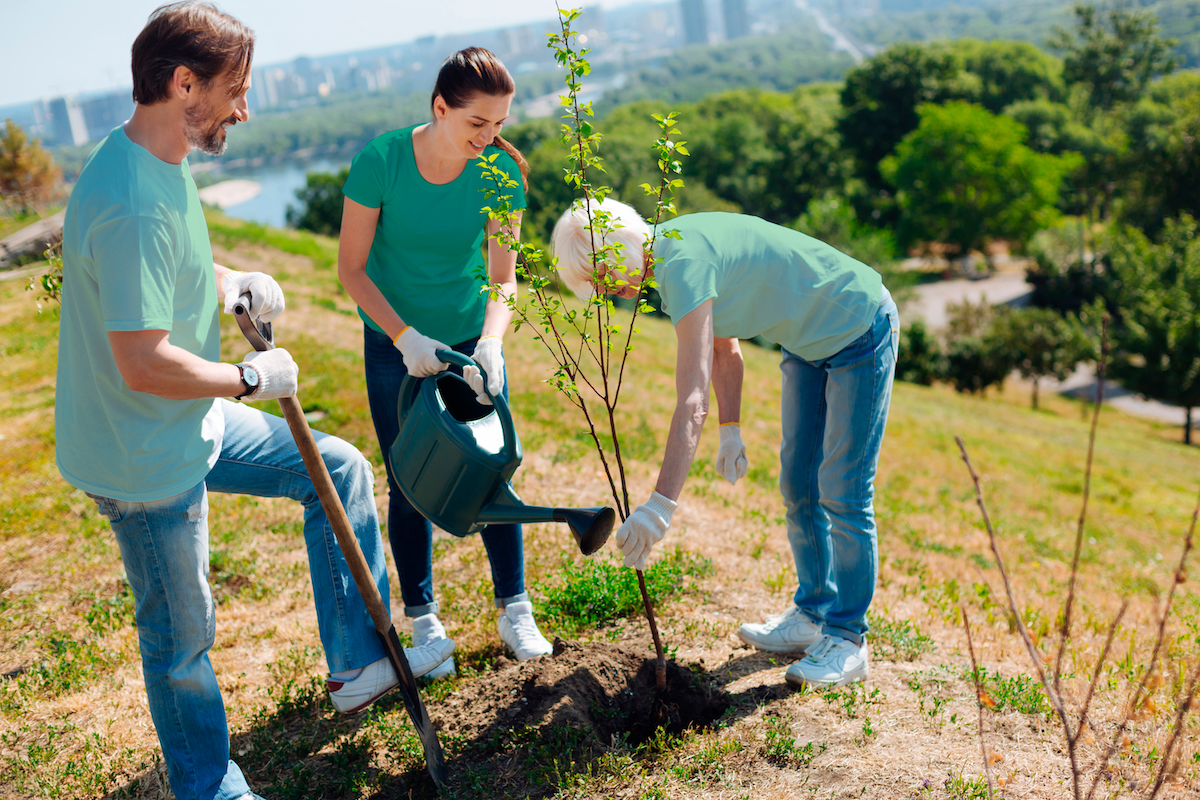 Protect natural areas 
Reduce waste and plastic use 
Plant native species
Support conservation and environmental justice efforts 
Community education
They cycle energy and nutrients in complex but beautiful ways
We rely on them—and we can also learn from them
Even small systems like terrariums can teach big lessons
 “When we care for ecosystems, we care for ourselves.”
Key Takeaways
Ecosystems are interconnected systems of life
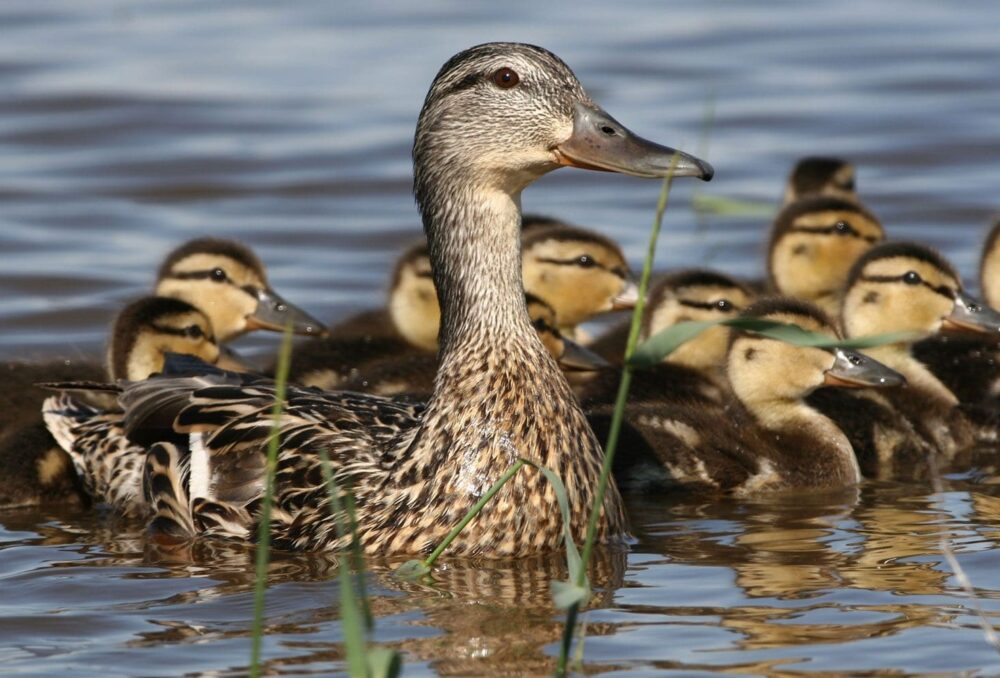 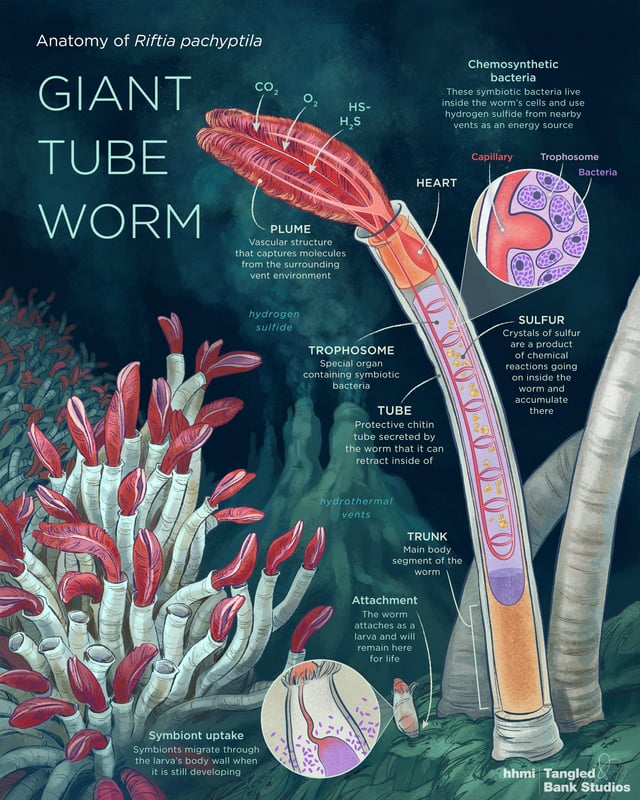 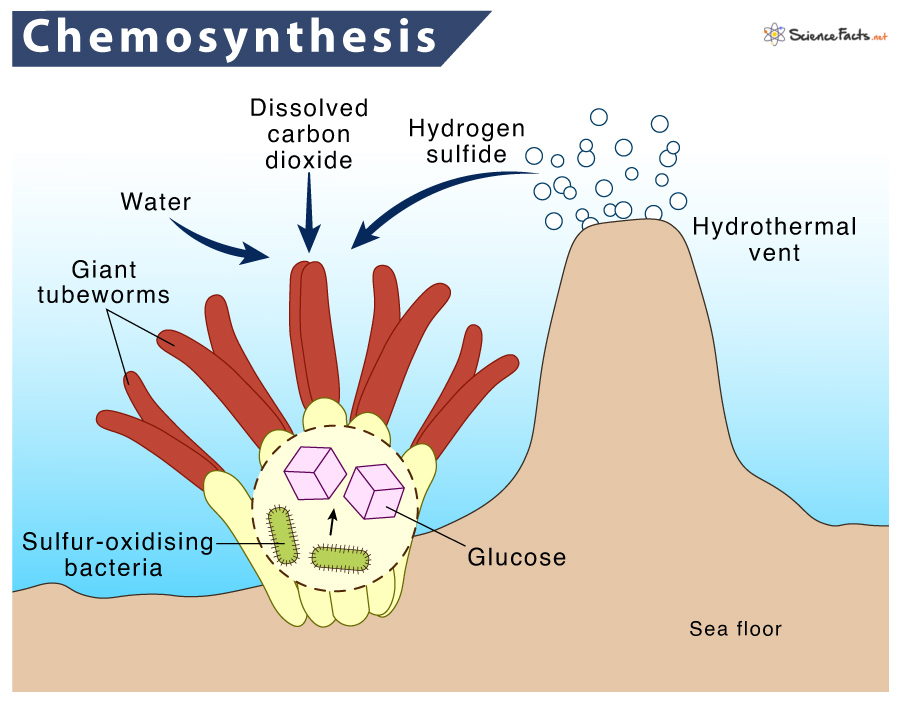